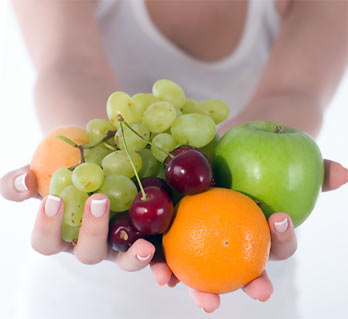 Дұрыс тамақтану- сапалы білімге жол
Дұрыс  тамақтанған адамзат баласы 150-200 жыл жасар еді
                         ( Дж. Гласс)
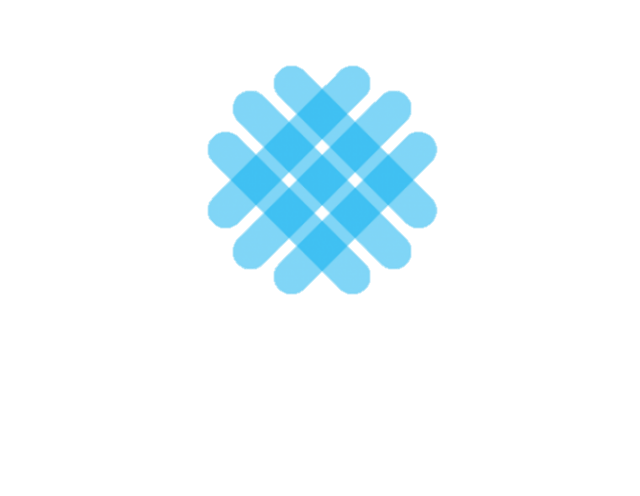 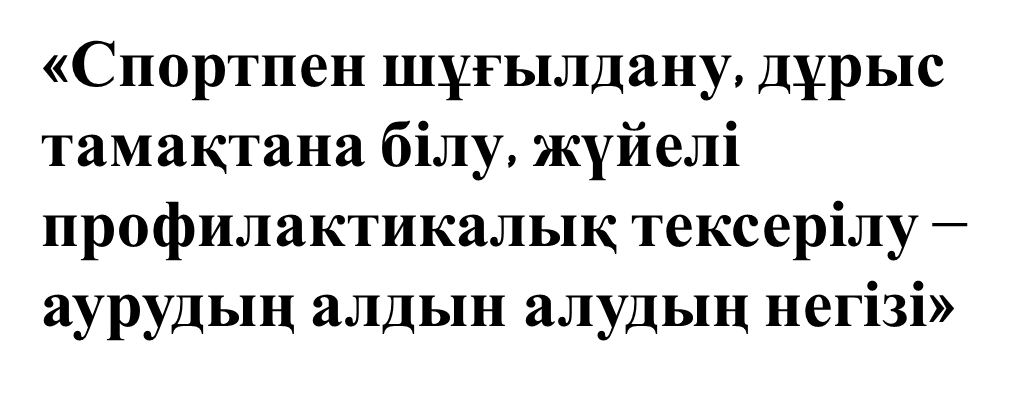 Н.Назарбаев                                    «Қазақстан жолы-2050: Бір мақсат,  бір мүдде, бір болашақ» атты халыққа жолдауы
Тағам-ең күшті дәрі
Тамақтану – адамның  өмірлік қажеттілігі. Адам денсаулығы тамақтануға тікелей байланысты. Үйлесімді тамақтану – көмірсу, май, ақуыз, минералды заттар, тағамдық талшықтар зат алмасу үрдісін қамтамасыз етіп, адам ағзасы өзіне қажетті қуат ала алады. Ағзада пайда болған энергия мен жұмсалатын энергия арасындағы тепе-теңдік сақталуы керек.
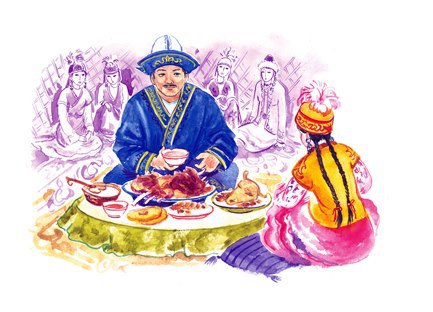 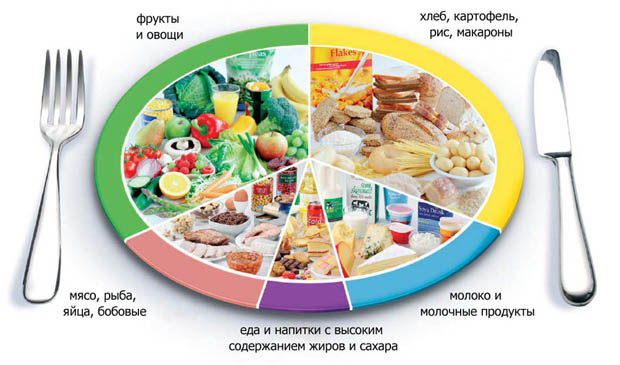 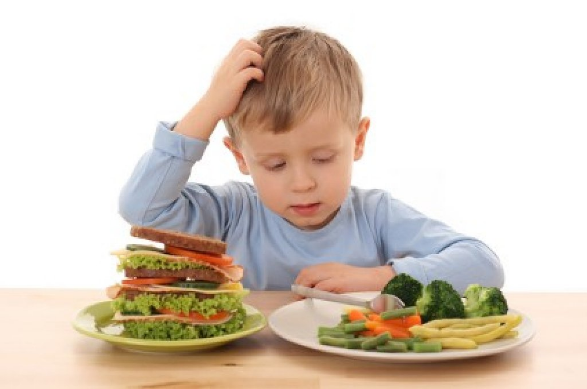 Ғылыми негізделген ұсыныстарға сәйкес 14-17 жастардағы жасөспірімдердің тәуліктік тамақ рационының құнарлылығы 3000 килокалорияны, осы жастағы қыздарда 2700 килокалорияны құрауы керек.
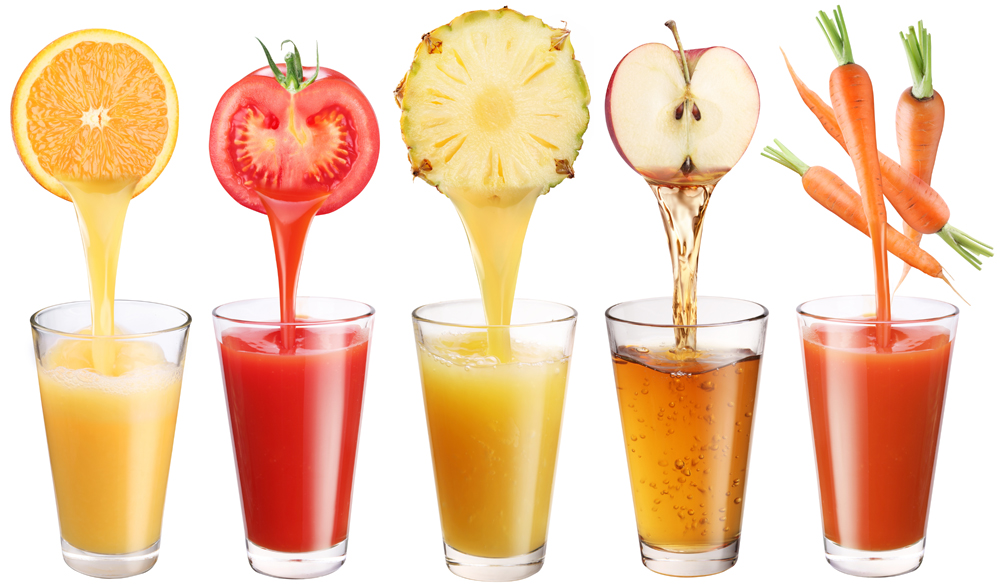 Тамақтану сауаттылығының бес негізі
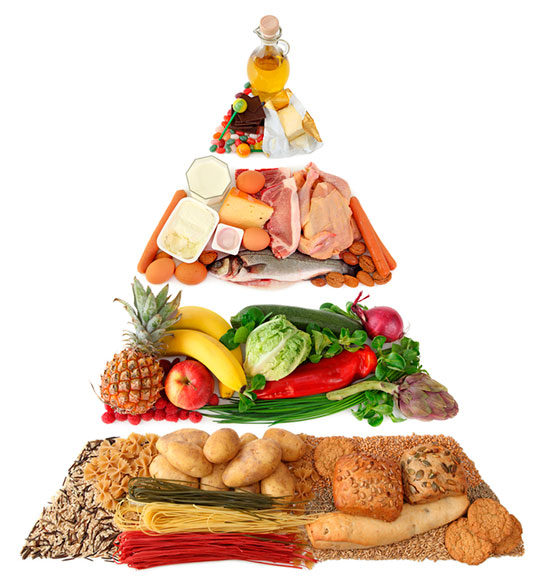 Тамақтанудың пайыздық қатынасы
Таңертеңгілік ас – 25%
Түскі ас – 35%
Түстік ас -10%
Кешкі ас 1 -20%
Кешкі ас 2 -10%
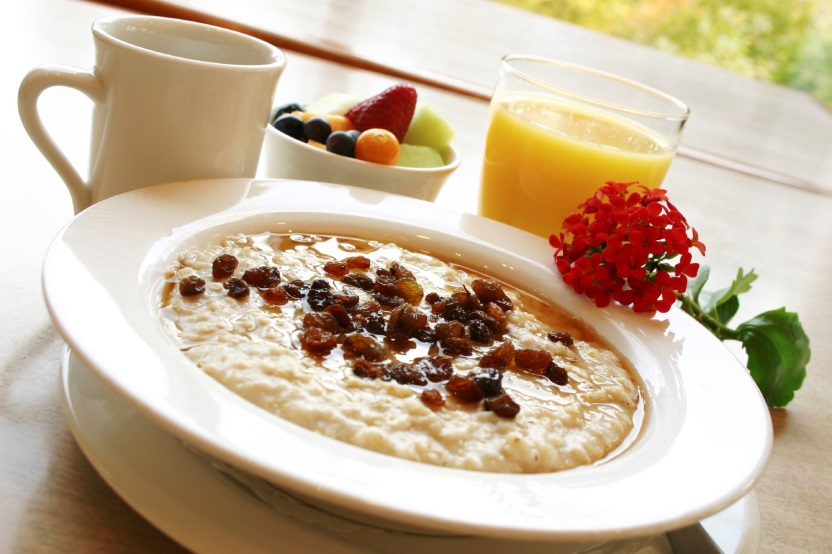 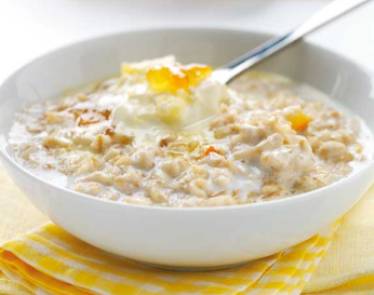 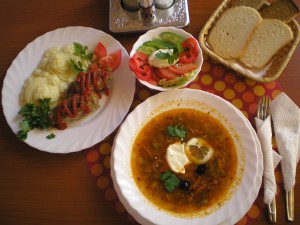 Бір күндік негізгі азықтың мөлшері
ақуыздар
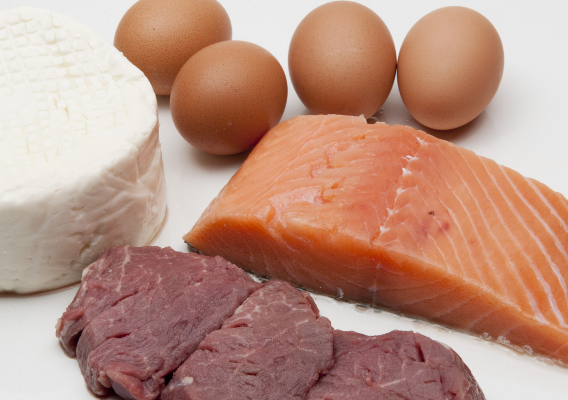 Ет
Балық
Жұмыртқа
Сүт өнімдері(ірімшік,сүзбе,айран)
Сұлы, қарақұмық,ноқат,жаңғақ.
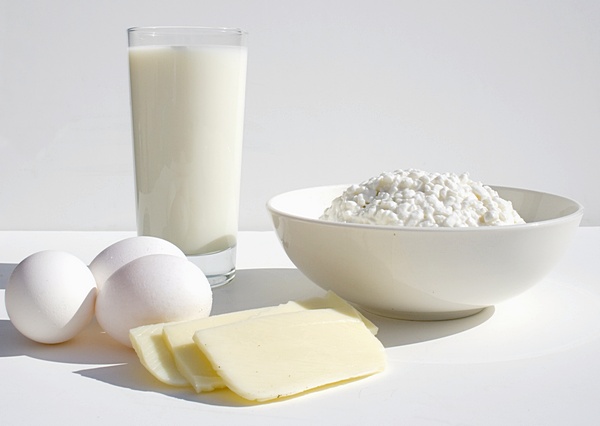 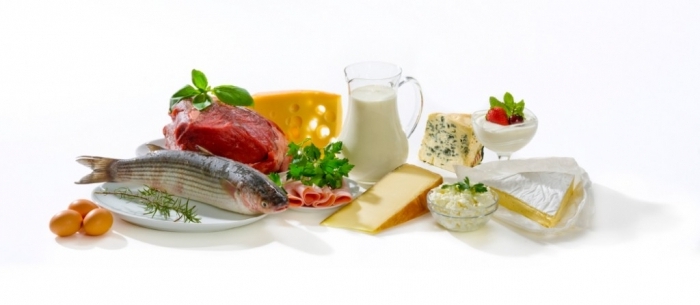 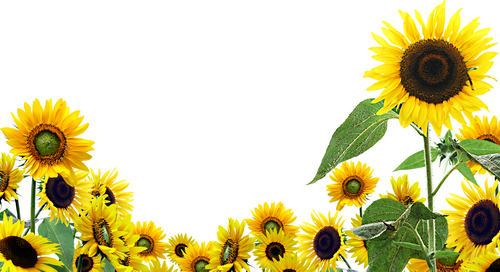 майлар
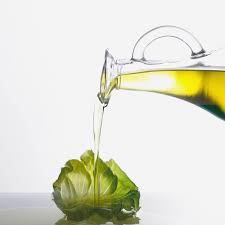 Сары май
Өсімдік майы
Қаймақ
Ірімшік
Кілегей
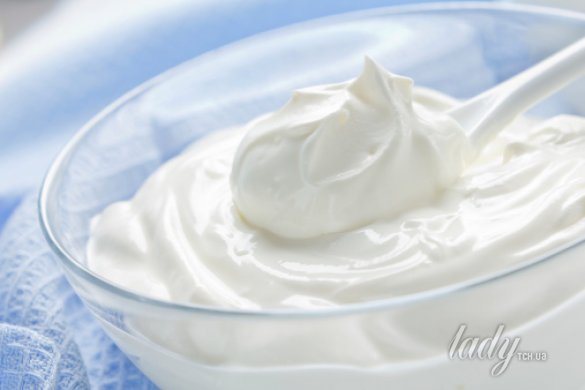 Көмірсулар
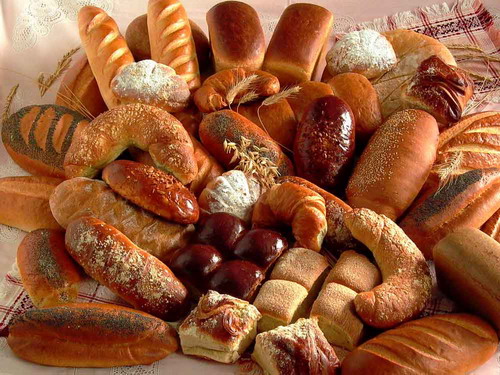 Нан
Қант
Көкөністер
Жеміс-жидектер
Кондитерлік тағамдар
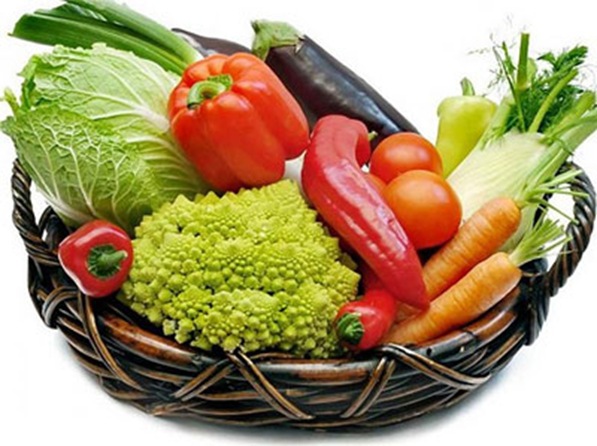 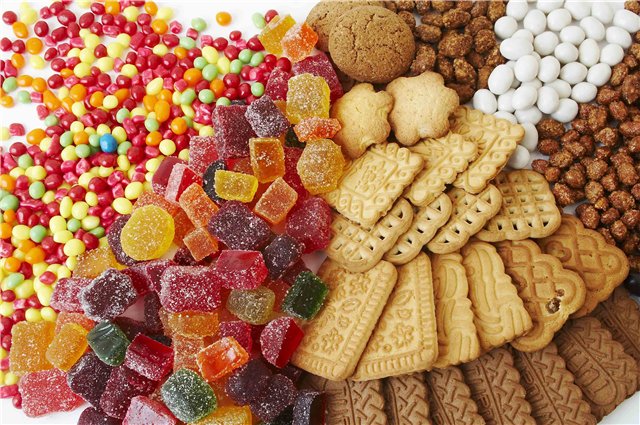 клеТчаткалар
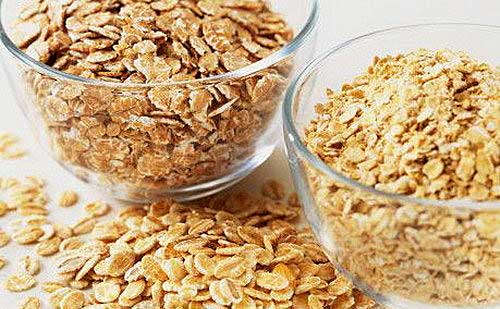 Қарақұмық 
Сұлы  
Бидай жармасы 
Арпа жармасы 
 Күріш 
 Көкөністер 
Жеміс-жидектер
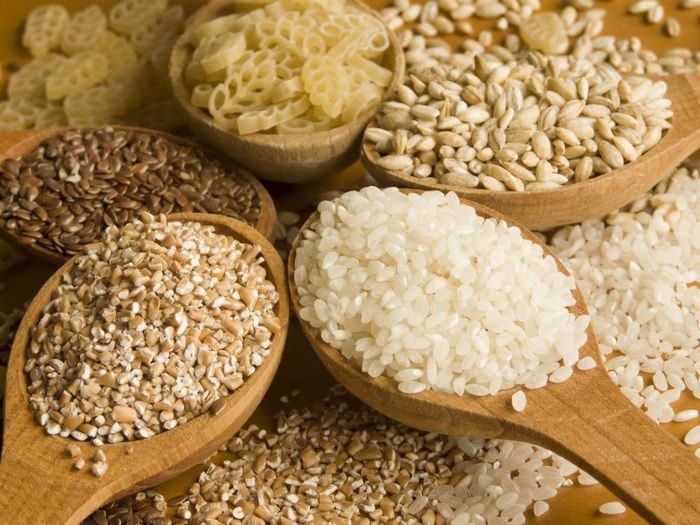 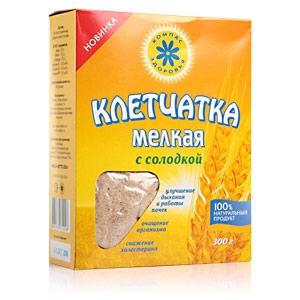 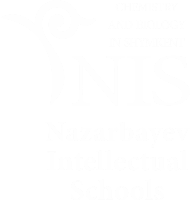 95
86
14
5
12
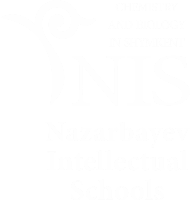 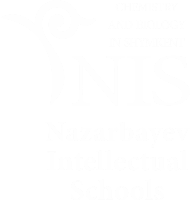 Назарларыңызға рахмет!!!